Evidence-based medicine: an introduction
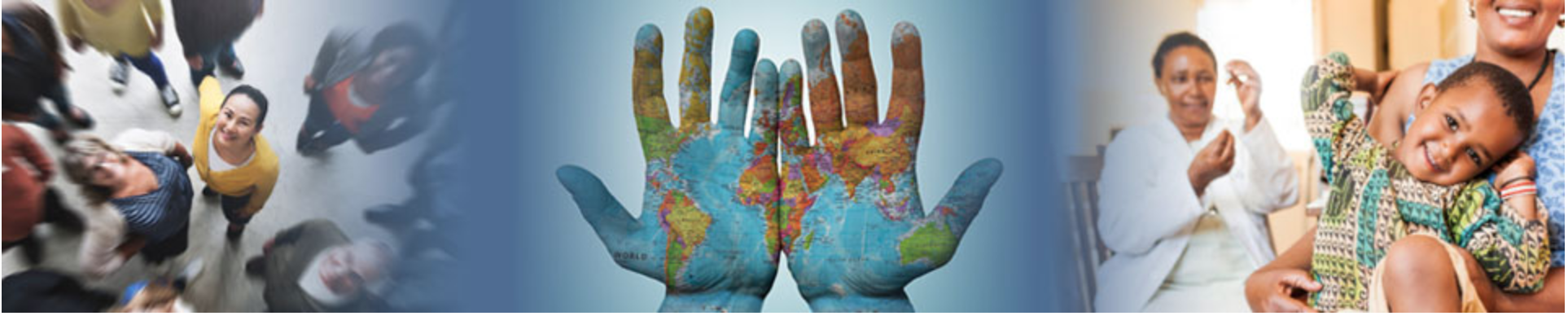 Lynda Ware & Selena Ryan-Vig
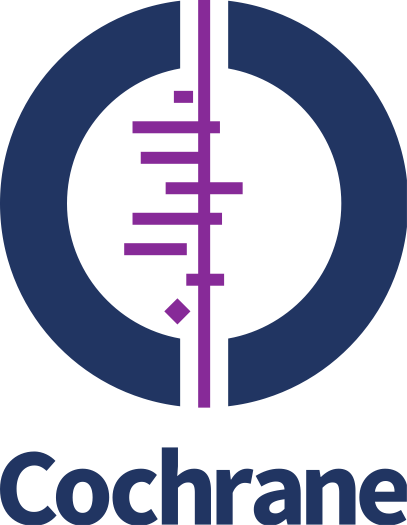 [Speaker Notes: Cochrane is a not-for-profit organization with contributors from more than 130 countries working together to produce credible, accessible health information that is free from commercial sponsorship and other conflicts of interest.  

Cochrane exists so healthcare decisions get better. 

Cochrane aims to achieve this by producing reviews that summarize the best available evidence generated through research to inform decisions about health.]
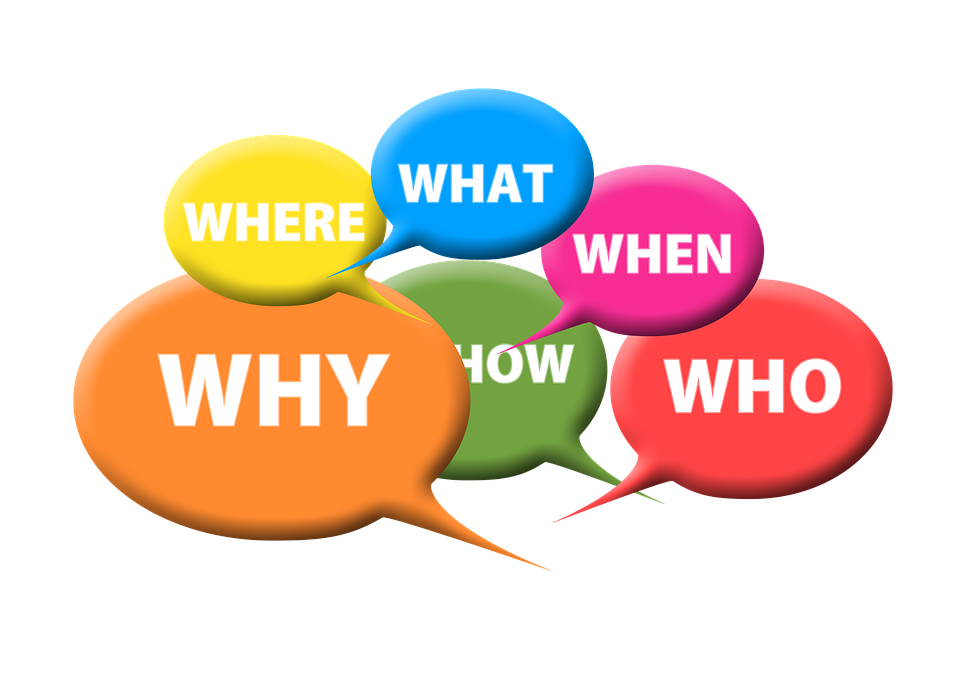 [Speaker Notes: What is evidence based medicine?

When did evidence based medicine begin?

Why is it important?

How is evidence brought together?

Who needs to know about it?

Where you can find reliable, evidence-based information?]
What?
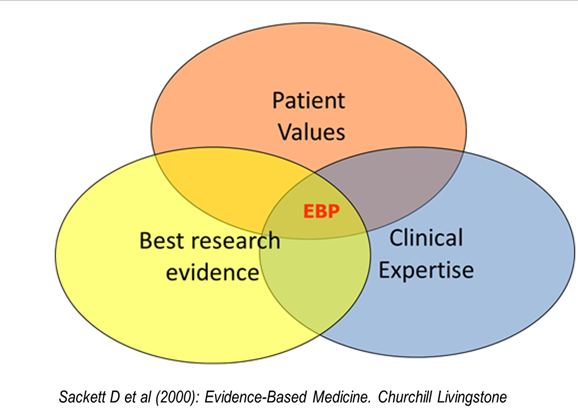 EBM
“Evidence-based medicine is the integration of best research evidence with clinical expertise and patient values.”
When?
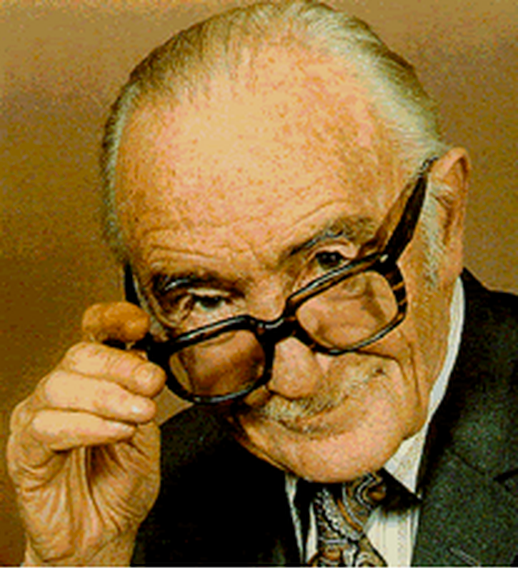 Archie Cochrane

https://www.ted.com/talks/tim_harford
Why?
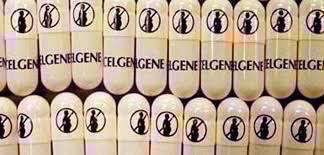 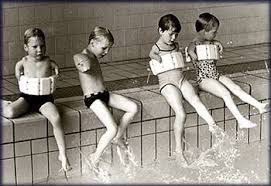 Thalidomide Tragedy
[Speaker Notes: ‘One of the darkest episodes in pharmaceutical research’.
Discovered 1953. Licenced in Germany for OTC use in 1956. Used to treat morning sickness. No animal studies in pregnancy. 
10000 serious birth defects and 2000 deaths worldwide in late 50s and early 60s. 
Primarily given as sedative. Found to help morning sickness.
Licenced in UK in 1958 and withdrawn 1961. Widely available in Europe but not licensed by FDA in US. Still available in Spain throughout 70s.
Link to birth defects made in 1961.
Long criminal trial followed to achieve compensation for victims of the drug.
Led to tougher testing and drug approval procedures in many countries including UK and USA.
Use now in leprosy and cancer (myeloma). Controversial - some countries do not have effective controls in place.]
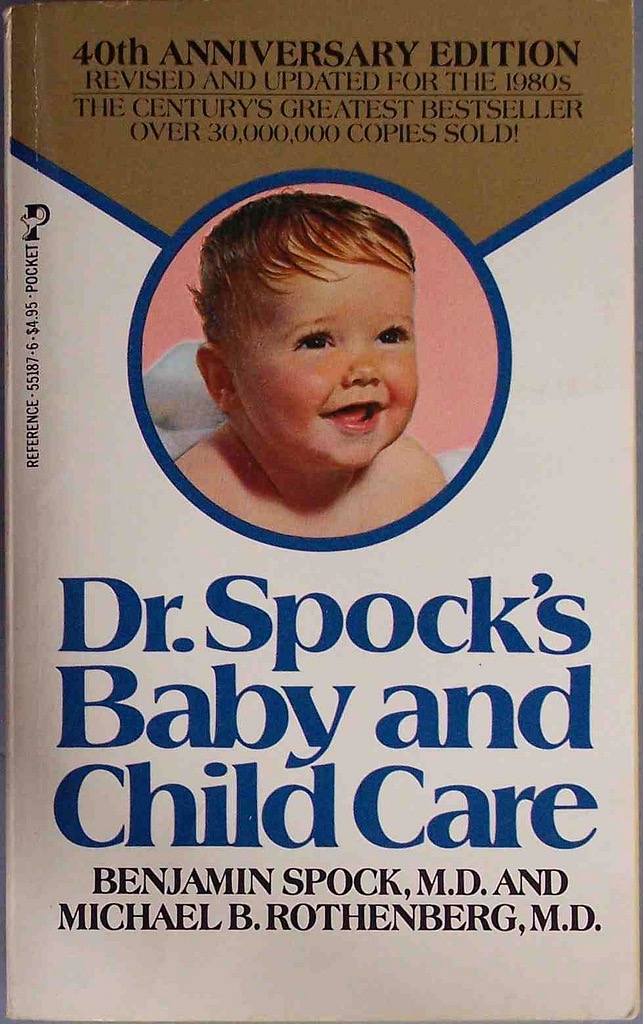 [Speaker Notes: Book published 1946 - one of best-sellers of all time. 
1958 edition advocated babies sleeping on their fronts (inhalation vomit). Increase in SIDS (cot death) noted . Association with sleeping position identified by Peter Fleming, Bristol researcher, whose findings were published in BMJ in 1989. Anne Diamond, whose son died aged 4 months of cot death in 1991, spearheaded the campaign Back to Sleep. In UK SIDS numbers dropped rapidly. 1545/year in 1989, barely 200 now.]
How?
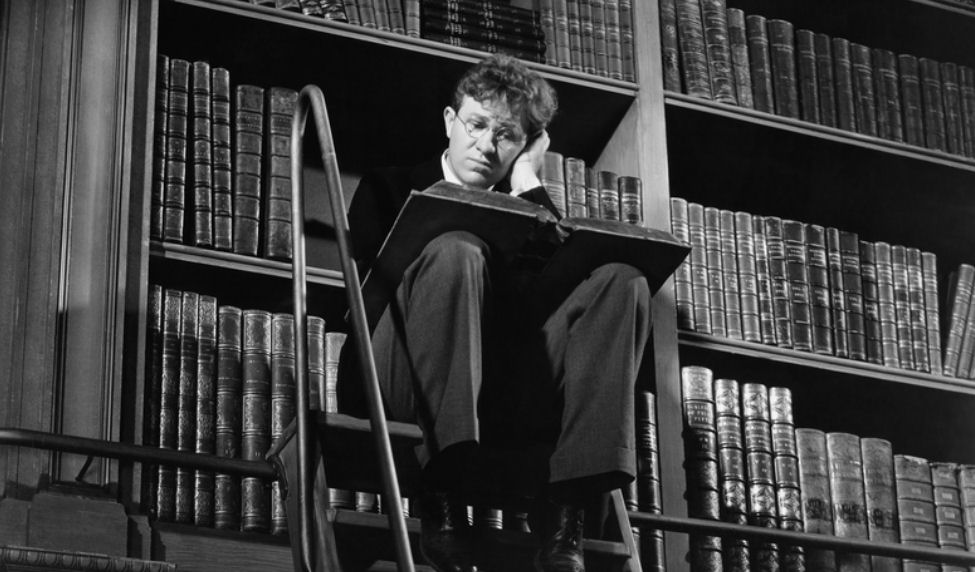 What are systematic reviews?
https://www.youtube.com/watch?v=2tSJdS9Zukc
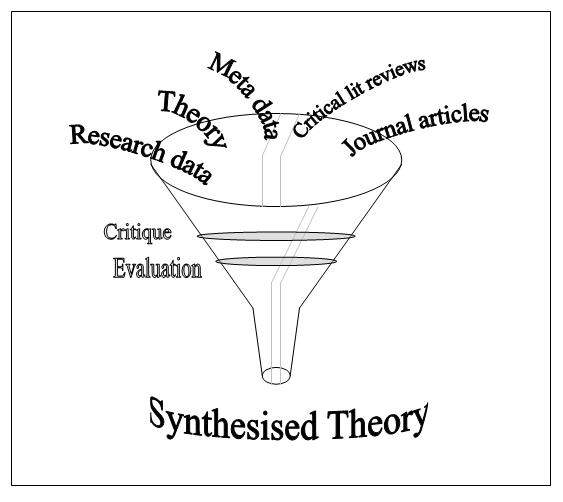 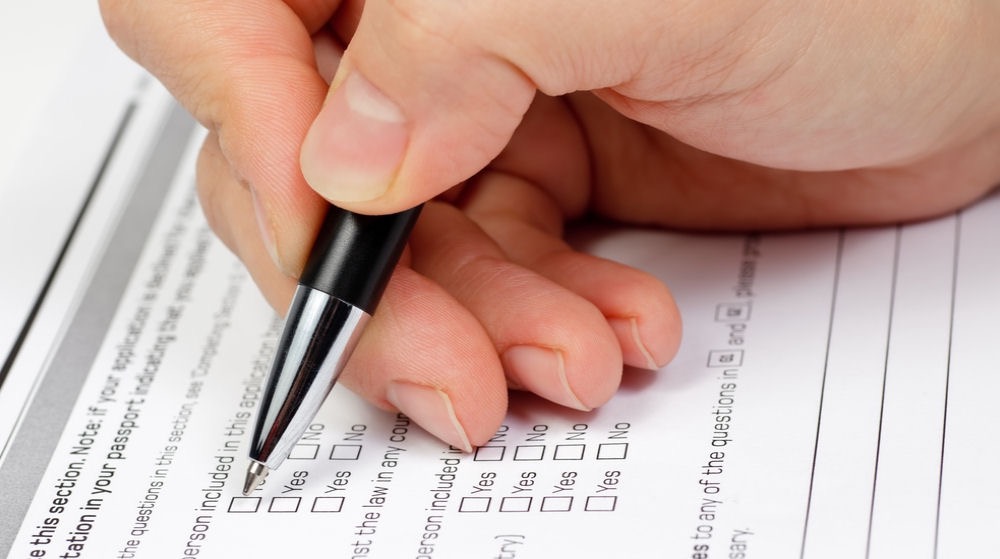 Locate
Appraise
Synthesise
Who needs to know?
[Speaker Notes: Who needs to know about EBM?

We’d argue that everyone does – as we all make decisions about our health & when we do, it’s important those decisions are informed ones.]
Common cold
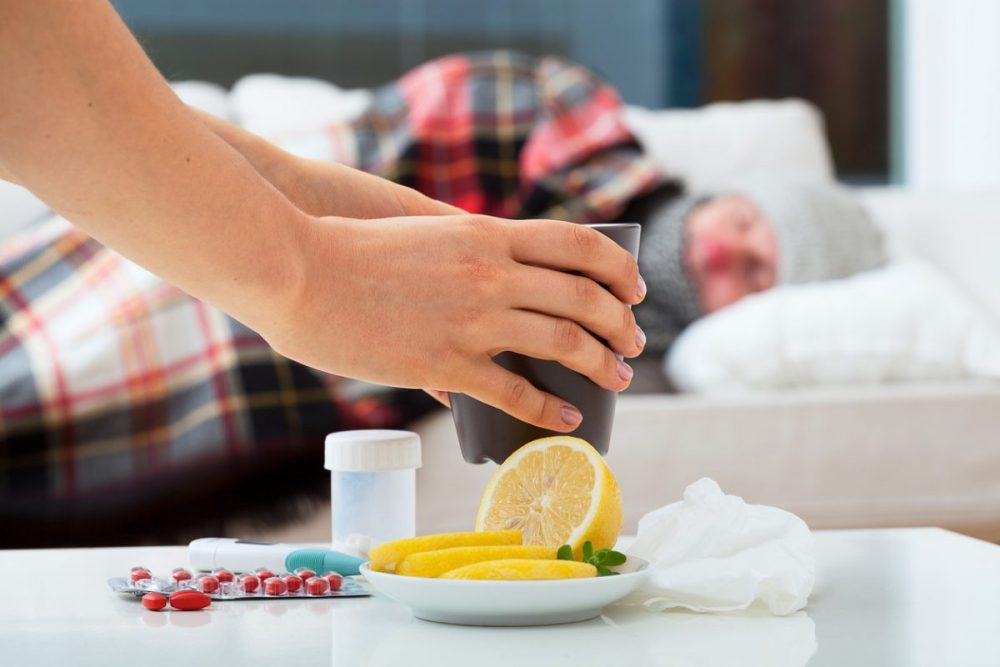 Vitamin C

Vitamin D

Garlic

Echinacea 

Corticosteroids

Nasal decongestants used alone

Antibiotics

Honey
Antihistamines

Oral antihistamine / decongestant / analgesic combinations

Non steroidal anti-inflammatory drugs (NSAIDs)

Vaccines (to prevent colds)

Steam inhalation

Paracetamol
[Speaker Notes: Some commonly used interventions to either treat or prevent the symptoms of a cold. 

What’s likely to be effective & unlikely to be effective?]
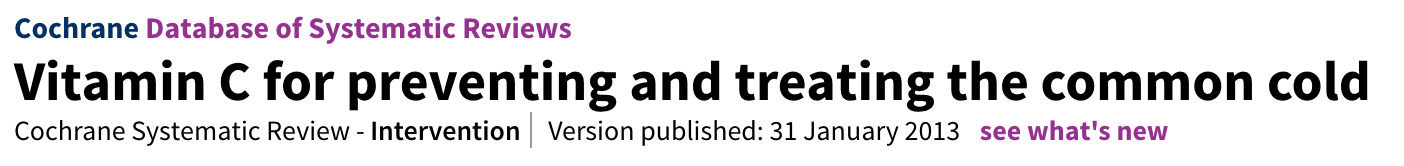 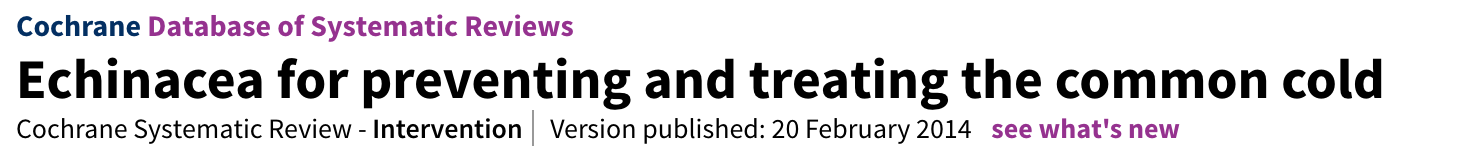 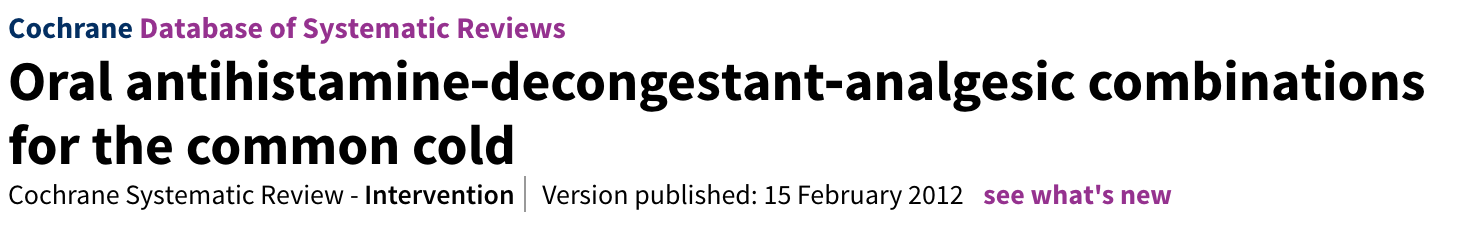 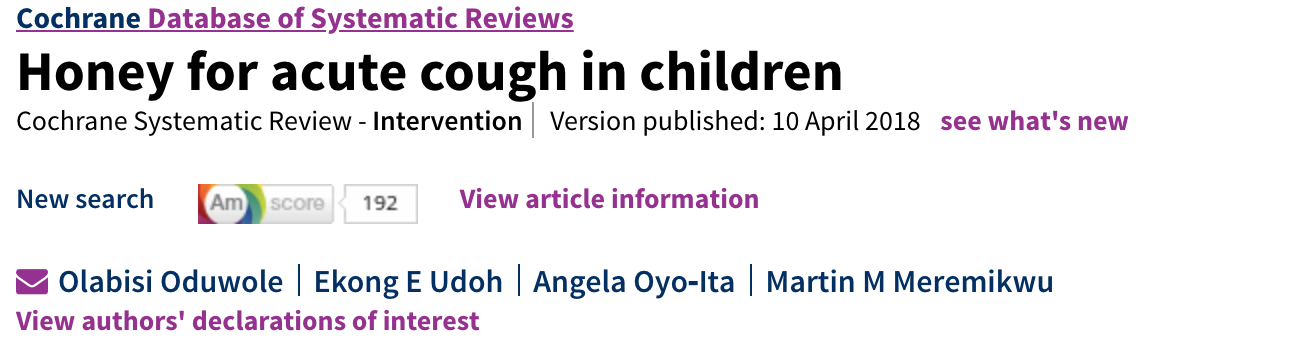 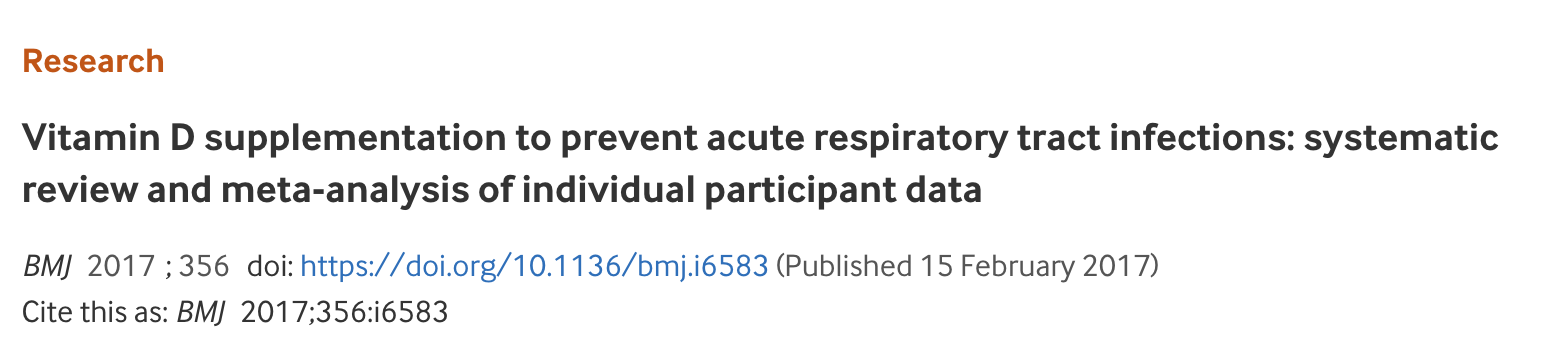 George’s story
https://www.youtube.com/watch?v=aFV7eFXsqP8
[Speaker Notes: 3:42

https://www.youtube.com/watch?v=aFV7eFXsqP8]
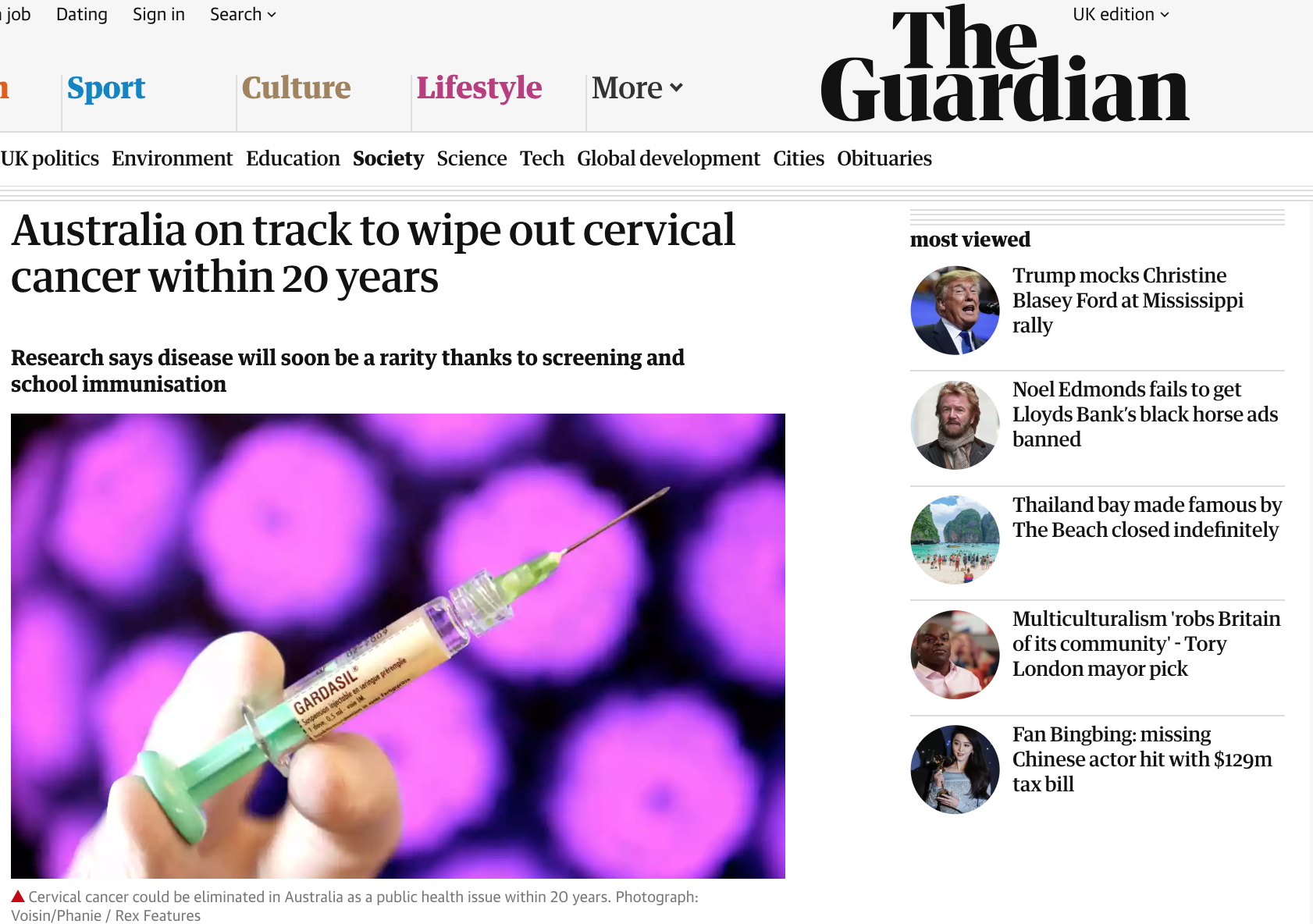 [Speaker Notes: SRV. 

The choices that we make about health are not necessarily about treatments – it can also be about diet for example. 

Every day in the media, we’re bombarded with claims about the effects of foods on our health.

On the screen now is a press statement from the World Health Organization, published in 2015. 

It discussed the link between the consumption of processed meat and the risk of developing colorectal cancer. 

It stated that, eating the 2 rashers of bacon each day, increases the risk of developing colorectal cancer by approx. 20%.

Lynda will go into the terms in more detail.]
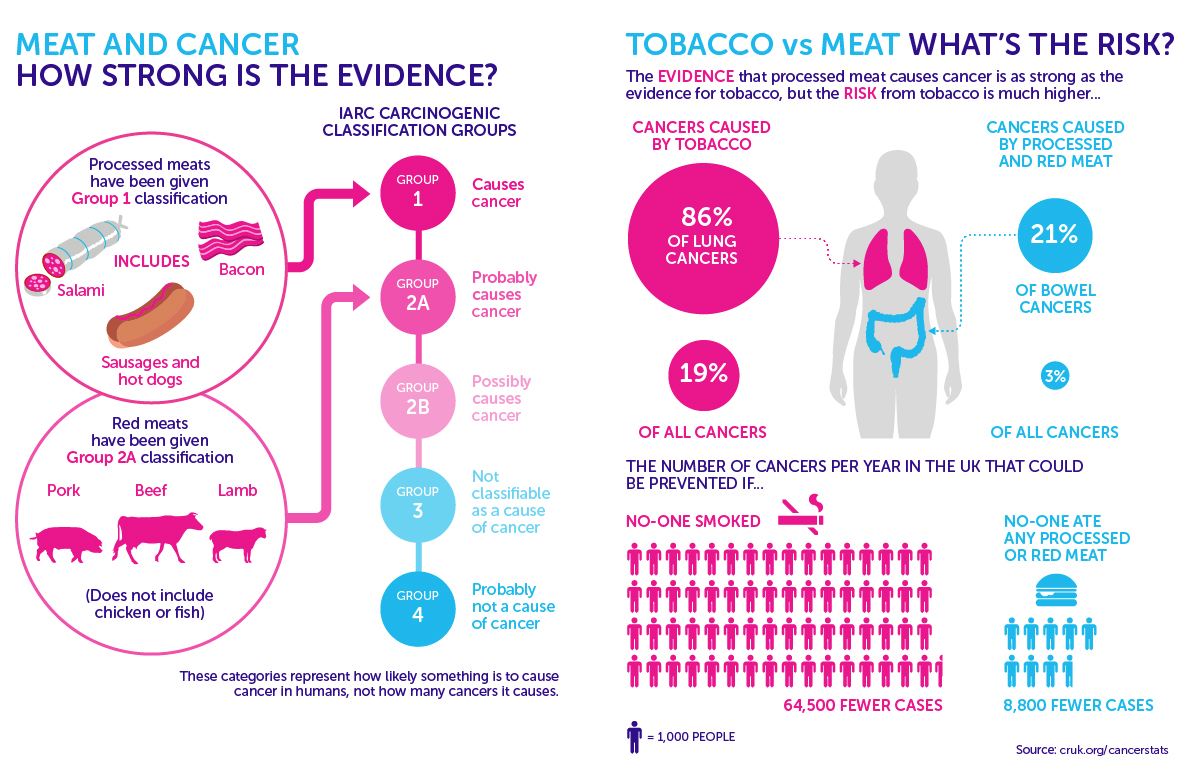 World Health Organization Classification of carcinogens
[Speaker Notes: Lynda- Let’s look at the first statement – that bacon and processed meat is carcinogenic. 
This is the WHO carcinogen (which means cancer causing) classification. 

What does this tell us? One answer.

What does this tell us about processed meats compared to smoking?.... Nothing.

This shows that processed meats cause cancer. They are in the same in group as smoking, but these groups tell us nothing about individual risk 


October 2015 WHO statement:
Processed meat = Class I carcinogen. Link to bowel cancer. Others Class I carcinogens = smoking, asbestos
Baseline risk of bowel cancer = 5% If consume 50g processed meat /day risk rises to 6%
Absolute risk rises by 1%. Relative risk rise 20%
Damaging compounds (e.g. N-nitroso ) generated in preserving process e.g. high temperatures.
Smoking accounts for more than 1:4 cancer deaths in UK and nearly a fifth of all cancer cases.
Smoking raises risk of lung cancer 2000%  (RR)]
Can you design a headline?
Imagine you are the journalist reporting on this. What would your headline be?
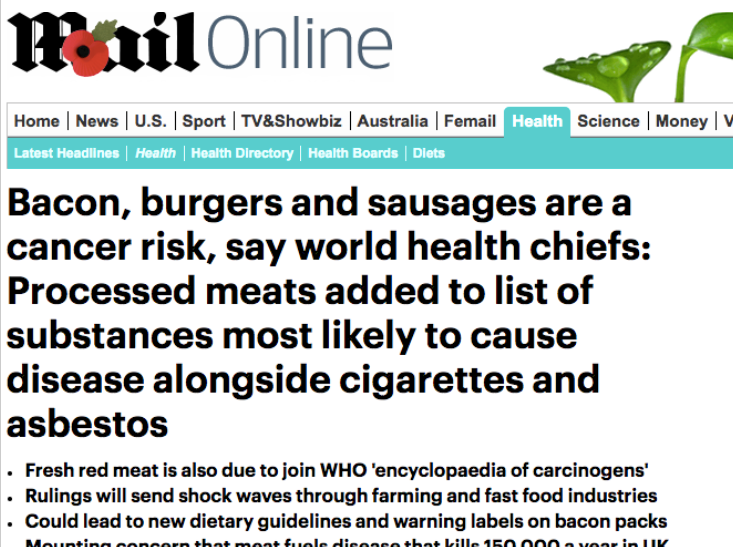 [Speaker Notes: MailOnline

Is the World Health Organization press release is reflected accurately and fairly in these headlines?]
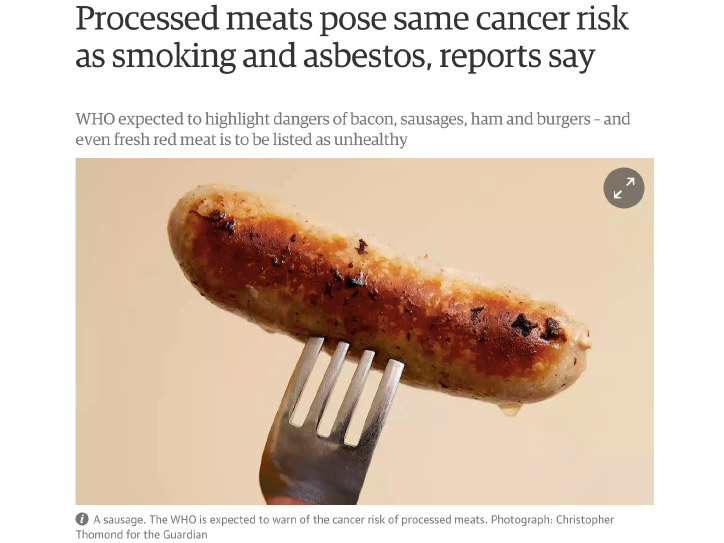 [Speaker Notes: Guardian newspaper.]
[Speaker Notes: Telegraph]
[Speaker Notes: SRV
Telegraph – rebuttal from scientists]
[Speaker Notes: SRV
The Sun]
[Speaker Notes: SRV
Daily Mail]
[Speaker Notes: SRV
Guardian – Butchers strike back at claims

Have a talk amongst yourselves. What do you make of these headlines? Do you think they’re fair & accurate reflection of the WHO statement?


Responses from students.]
Bacon causes cancer
What should we be asking in order to know the truth?
What is the evidence behind the claim?
What kind of studies provided the data (e.g. RCTs? Observational studies?)
Who were the participants?
Are we given information about our personal risk?
How do the risks compare? (e.g. between eating processed meat and smoking)
Might there be any harms in removing processed meat from our diet?
[Speaker Notes: What type of study?
Was it an RCT?
Who was the in?
How much bacon do I need to eat?
Does bacon really cause cancer?
Is it really as bad as smoking/asbestos?]
Where?
Useful evidence-based links and interesting reading
bit.ly/CochraneUK
Thank you